APA CITATIONS
How to credit the sources you use in your projects & papers
Why?
https://www.youtube.com/watch?v=CDGdqoCyAtw
What information is needed?
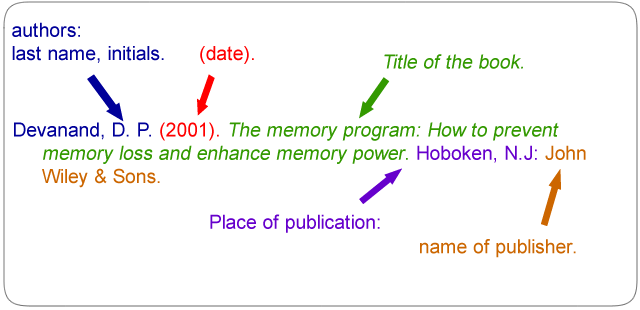 A BOOK
Retrieved from….
A website
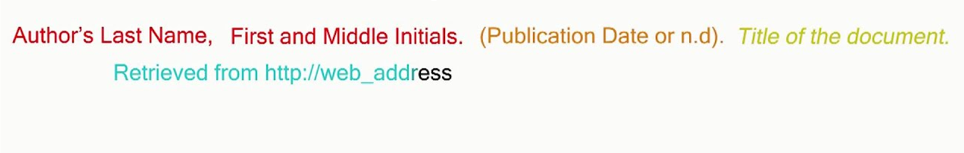 Media TYPE: Images, diagrams (Format)
Basic Format:
Artist Last Name, First Initial. Second Initial. (Year). Title of the artwork [Format]. Retrieved from URL
Image Without Author:
Title of work [Format]. (Year). Retrieved from URL
Image With No Author, Title, or Date
[Subject description and format]. (n.d.). Retrieved from URL
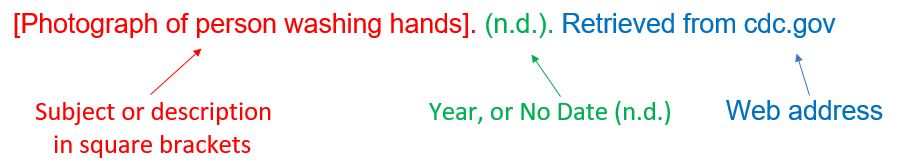 Media type: (video file)
A video
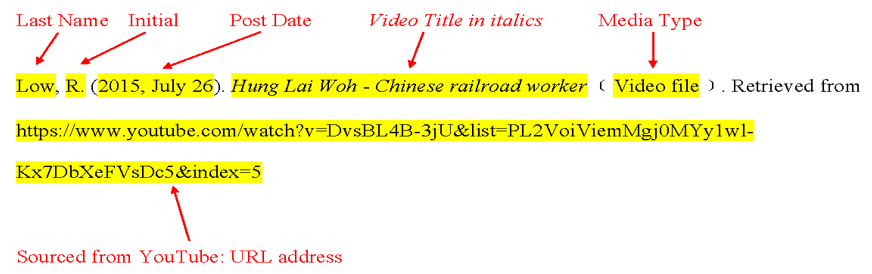 Put it all together….
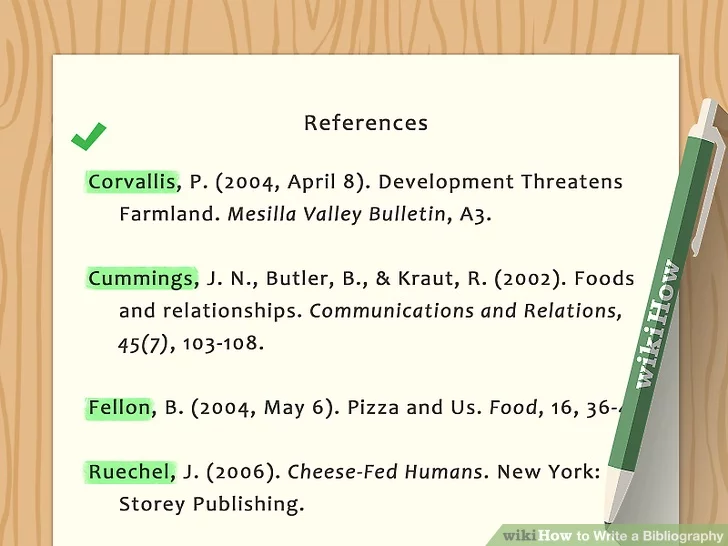 Title is….References
Listed alphabetically
Indent any lines that continue after the first
Italicize the title
Double spaced
Last page of a report or essay
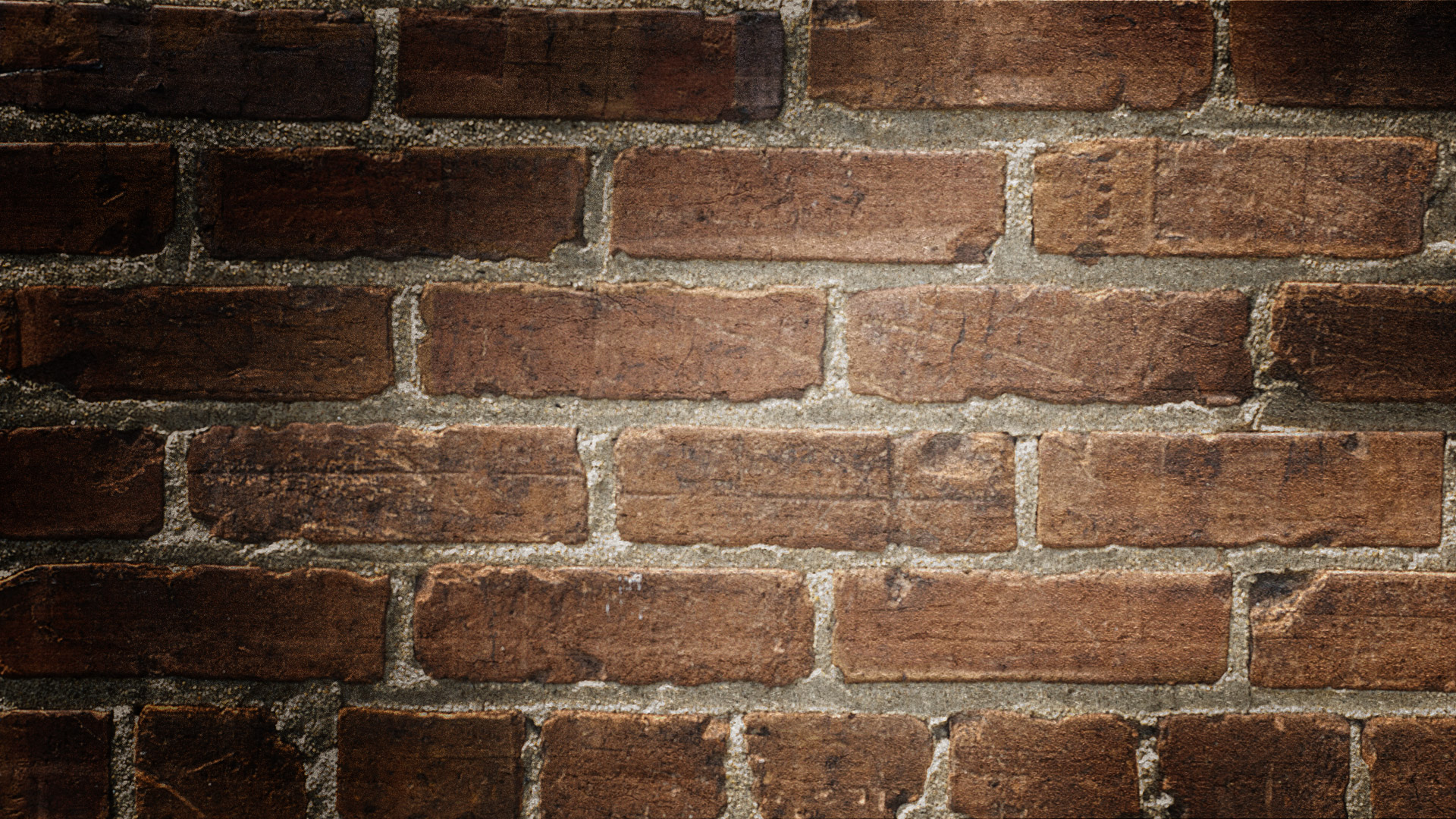 Pay close attention to….
references